La Universidad Tecnológica Del Estado De  Zacatecas 
Libro:02
Folio   020
Fecha:  Agosto de 2024
                                                                                  
Director de Vinculación


M.A.M. Felipe Salazar Correa
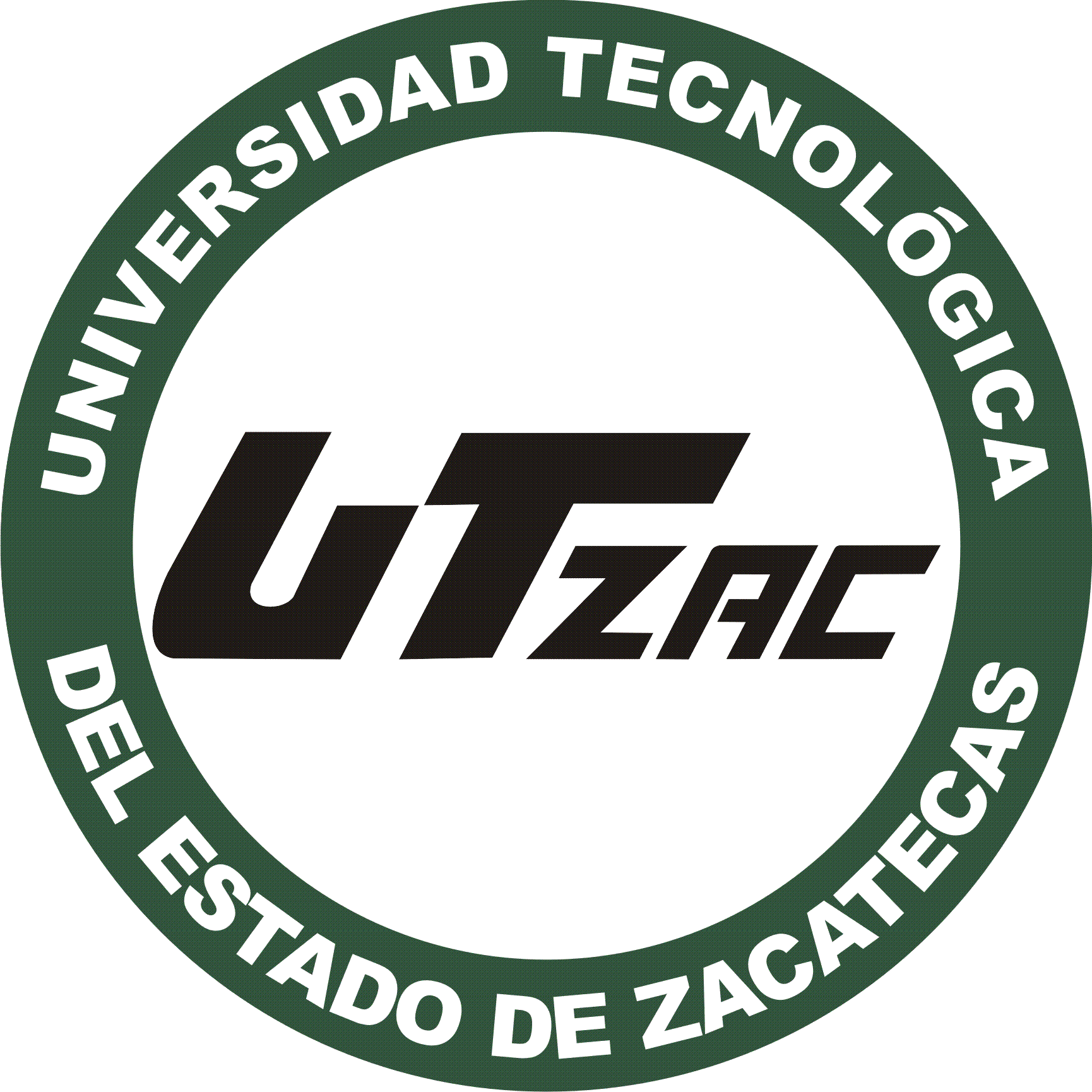